Warabandi
References
Bandaragoda D. J. (1998), Design and Practice of Water Allocation Rules: Lessons from Warabandi in Pakistan’s Punjab, Research Report 17, International Irrigation Management Institute Colombo, Sri Lanka.
Malhotra, S. P. 1982. The warabandi and its infrastructure. Publication no. 157. New Delhi: Central Board of Irrigation and Power, India.
Diemer, Geert, and Frans P. Huibers. 1996. Crops, people and irrigation: Water allocation practices of farmers and engineers. London: Intermediate Technology Publications.
Vehmeyer, Paul Willem. 1992. Irrigation management strategies at the farm level in a warabandi schedule. M.Sc. thesis, University of Delft, The Netherlands. Duplicated.
Satellite Remote Sensing Techniques to Aid Assessment of Irrigation System Performance: A Case Study in India. S. Thiruvengadachari, and R. Sakthivadivel, 1997.
Bhutta, M. N., and E. J. Vander Velde. 1992. Equity of water distribution along secondary canals in Punjab, Pakistan. Irrigation and Drainage Systems 6: 161–177. The Netherlands: Kluwer Academic Publishers
Water Distribution Rules and Water Distribution Performance: A Case Study in the Tambraparani Irrigation System. Jeffrey D. Brewer, R. Sakthivadivel, and K.V. Raju, 1997.
Introduction
Irrigation Scheme Design
Water Allocation
Water Rights
Linked to property rights
Turn (Wara) Fixation (Bandi): Warabandi
A rotational method for equitable distribution of the available water in an irrigation system by turns fixed according to predetermined schedule specifying the day time and duration of supply to each irrigator in proportion to size of his land holding in the outlet command (Malhotra, 1982)
Objectives
Equitable (Primary objective)
Warabandi brings “some kind of system, some kind of fair play” into the use of water, to make sure that the available water is really used in “every plot in the area being irrigated, not simply the plots that belong to the most powerful individual in the village” (Singh 1981)
High Efficiency
Greater Discipline 
Increasing cropping intensity
More economic growth
Concept of Warabandi as anAllocation Method
Rotational based method
7 days or 10½ days basis
One turn per cycle
Whole water in water course is at disposal of one farmer
Cycle starts at head of water course and proceed to tail, and right to left.
Schedule is shifted 12 hours after each year
Allocation of time is based on land size 
Compensation is given for filling and substraction is done for emptying the Water Course
No compensation for seepage losses (although seepage losses are considered while deciding water course capacity).
Types of Warabandi
Kacha (Temporary) Warabandi
	The warabandi which has been decided by the farmers solely on their mutual agreement, without formal involvement of any government agency
Pucca (Sanctioned) Warabandi
	the warabandi decided after field investigation and public inquiry by the Irrigation Department when disputes occurred, and issued in officially recognized warabandi schedules
Formulation of WarabandiSchedules
The Canal and Drainage Act (VIII of 1873) 
Section 68: 
Rights to form and maintain water distribution schedules for watercourses are vested with the Canal Officers of the Irrigation Department.
THE PUNJAB IRRIGATION AND DRAINAGE AUTHORITY ACT 1997 (Pb. Act XI of 1997):
5.   Powers and duties of the Authority.— 
(3)	To exercise all the powers under the Canal and Drainage Act 1873, the Soil Reclamation Act 1952 and any other law for the time being in force relating to the subject matter of these Acts. 
(9)	To prescribe and adhere to the procedures for the filing of documentation regarding water allocation in the Province and all concessions, licences and leases granted by any entity under this Act and to ensure availability thereof to the general public for inspection and taking of copies thereof.
Design of Warabandi
Khaal Bharai (Filling of WC)
Nikal (Draining or Emptying time of WC)
For 7 days (24x7=168 hrs) rotation


TF is Total filling time (hours)
TD is Total Draining Time (hours)
TU Allocation time per unit area (hours.ha-1)
Cc is Culture-able Command Area of the Water Course (ha)
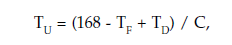 Allotted Duration for each farmer
Tf’ is filling time (hours) of Individual Farmer
Td’ is draining time (hours) of Individual Farmer
TU Allocation time per unit area (hours/ha)
A is Culturable Area of the Individual Farmer (hectares)
Tt Allotted Time the Individual Farmer (hours)
Warabandi Chart
Home Assignment
Carryout the Warabandi for the outlet and the fields as provided.
Scheduling (Chapter 10, of Majumdar)